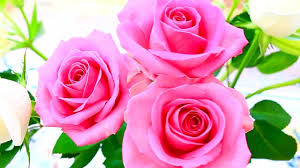 আজকে সকল কে শুভেচ্ছা
মোঃ তোফায়েল হোসেন
প্রভাষক (ব্যবস্থাপনা ) 
সান্তাহার টেকনিক্যাল এ্যান্ড বিজনেস ম্যানেজমেন্ট কলেজ। 
ডাকঃ সান্তাহার ,উপজেলাঃ আদমদীঘি জেলাঃবগুড়া।
  মোবাইলঃ ০১৭১৬০১৭৩৫১
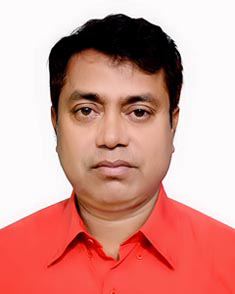 শ্রেণিঃ একাদশ 
বিষয়ঃ ব্যবসায় 
সংগঠন ও ব্যবস্থাপনা -১
- আমার পরিচিতি -
আজকের পাঠ
আদর্শ নেতার গুনাবলি
নেতৃত্ব গুণাবলীর ছবি
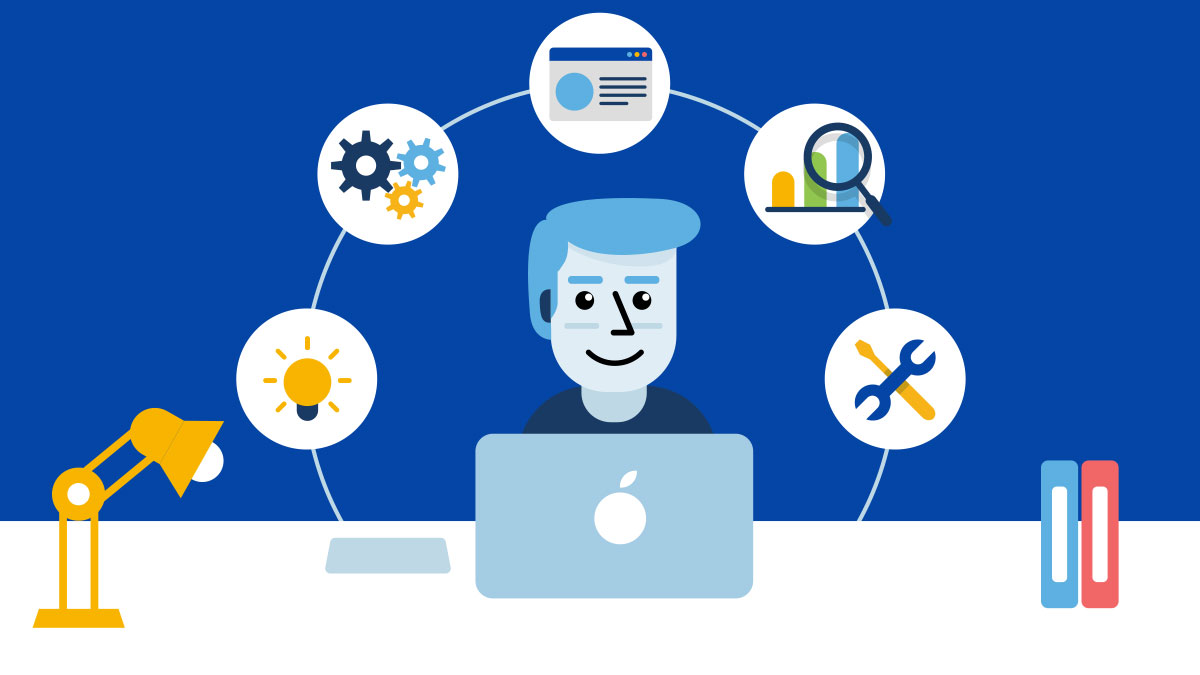 শিখনফল
এ পাঠ শেষে শিক্ষার্থীরা…
১। নেতৃত্ব কী তা বলতে পারবে ।
২। আদর্শ নেতার গুণাবলি ব্যাখ্যা করতে পারবে ।
৩। প্রত্যেকটি গুণাবলি আলাদা ভাবে বিশ্লেষণ করতে  পারবে ।
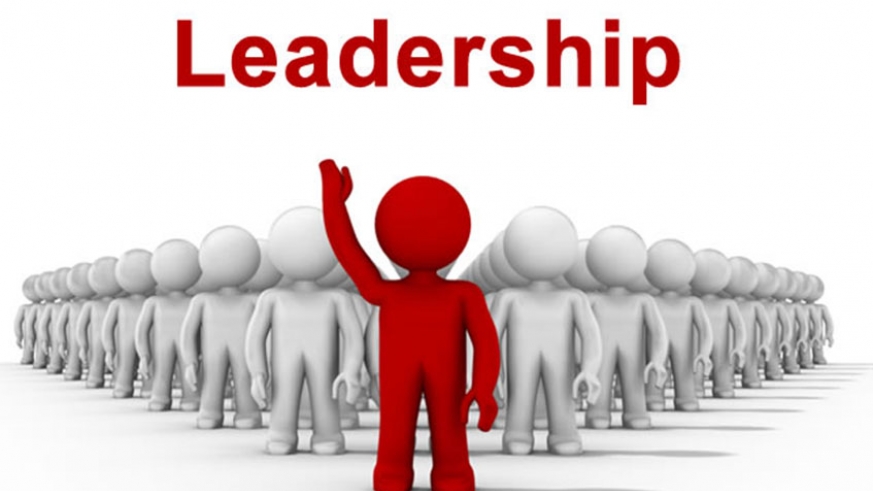 প্রতিষ্ঠানিক লক্ষ্য অর্জনে লোকজনকে প্রভাবিত করার সামর্থ্যই হলো নেতৃত্ব
নেতৃত্বের প্রকার
মৌল নেতৃত্ব
প্রেষণাভিত্তিক নেতৃত্ব
ক্ষমতাভিত্তিক নেতৃত্ব
ইতিবাচক নেতৃত্ব
নেতিবাচক নেতৃত্ব
কর্ম কেন্দ্রিক নেতৃত্ব
কর্মী কেন্দ্রিক নেতৃত্ব
স্বৈরতান্ত্রিক নেতৃত্ব
গনতান্ত্রিক নেতৃত্ব
পিতৃসুলভ নেতৃত্ব
মুক্ত নেতৃত্ব
একক কাজ
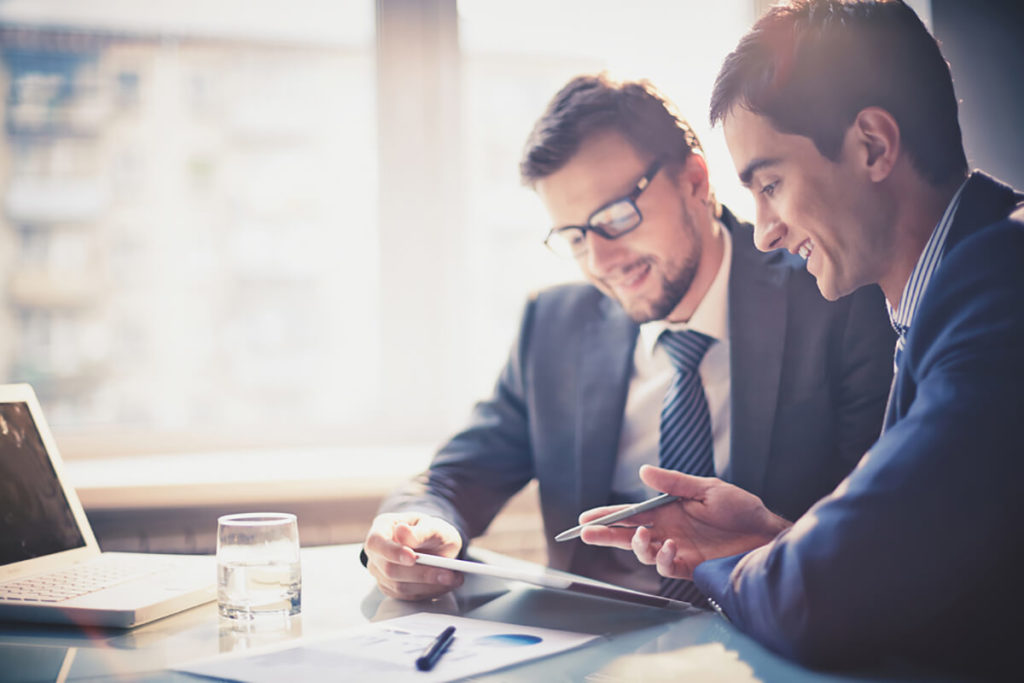 নেতৃত্ব কী ?
পেশাগত গুনাবলি
মানসিক গুনাবলি
নেতার গুনাবলি
শারীরিক গুনাবলি
নৈতিক গুনাবলি
আদর্শ নেতার গুণাবলি
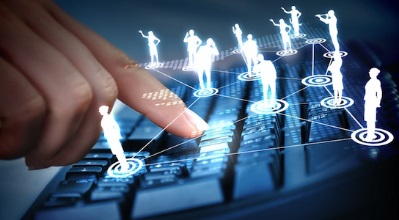 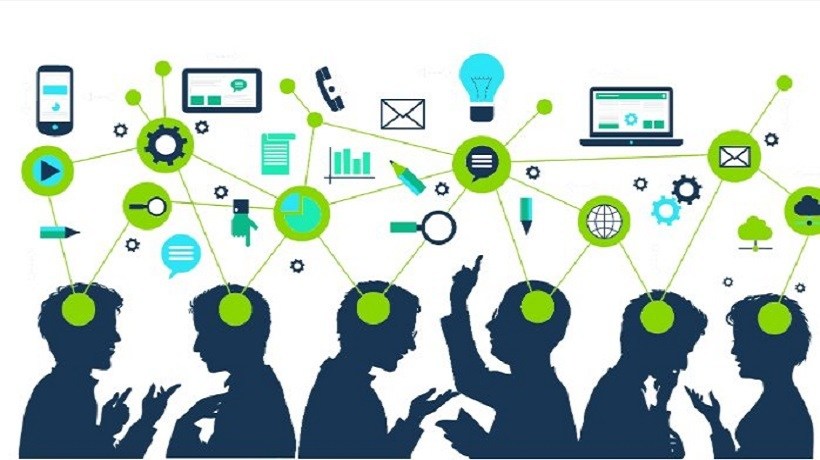 ব্যবস্থাপকীয় জ্ঞান
সাংগনিক জ্ঞান
আদর্শ নেতার গুণাবলি
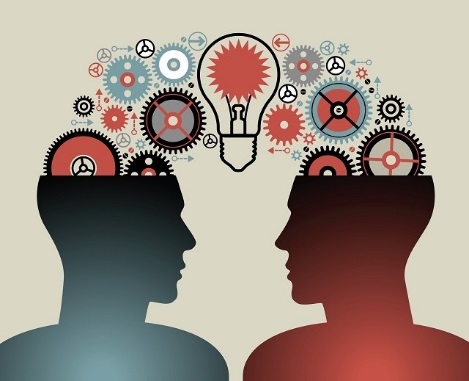 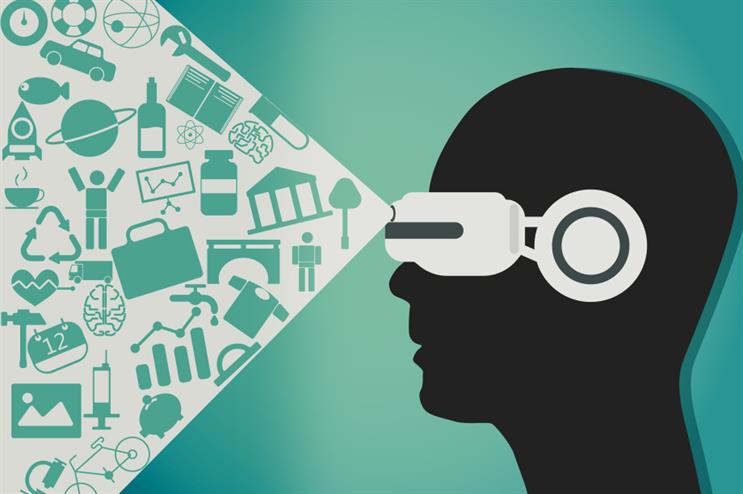 শিক্ষিত, অভিজ্ঞ সচেতন
শারীরিক ও মানসিক সুস্থতা
আদর্শ নেতার গুণাবলি
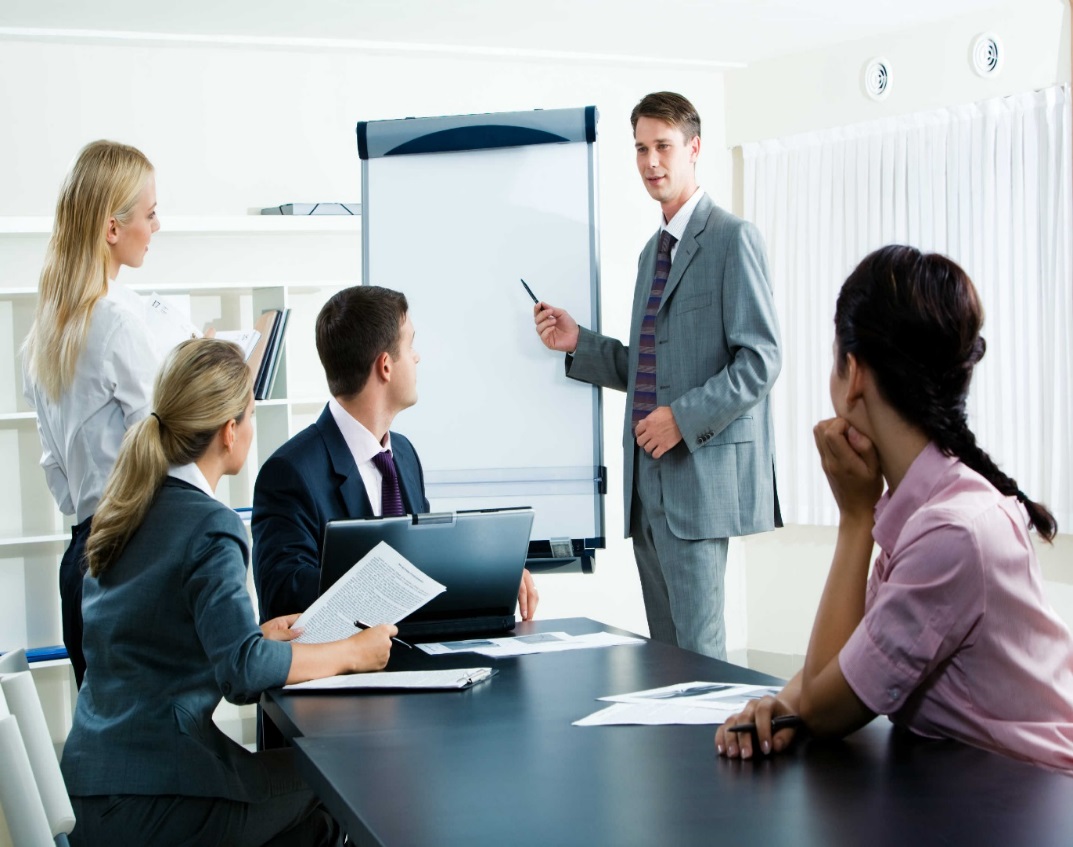 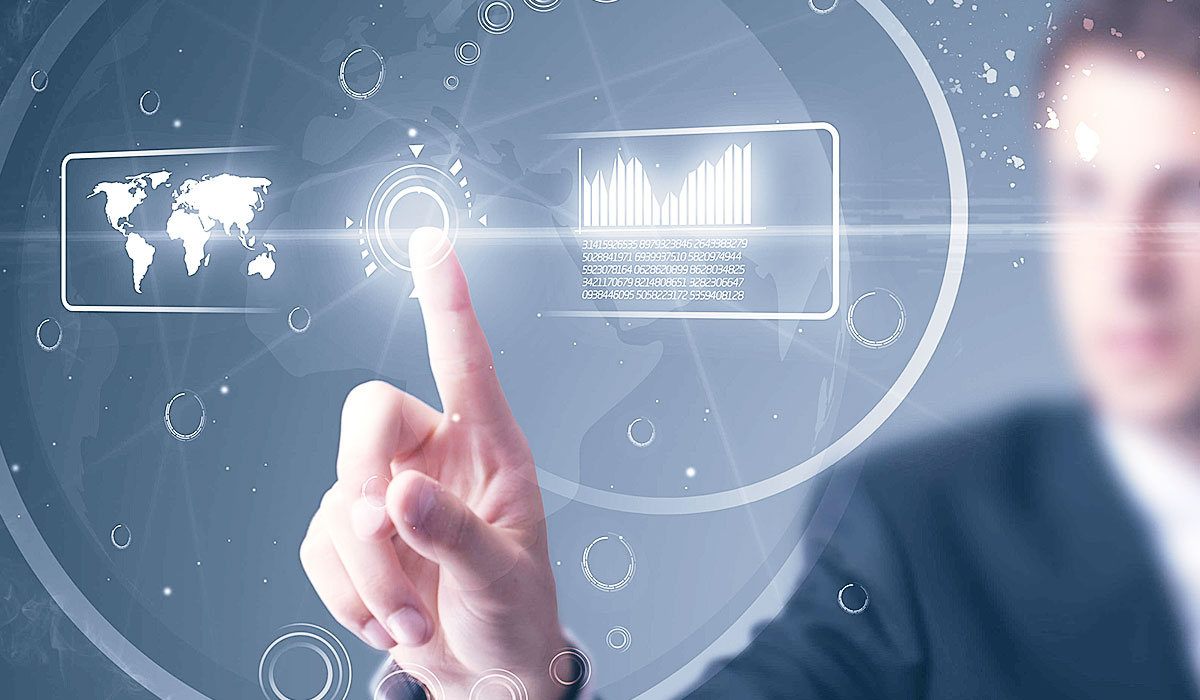 দ্রুত সিদ্ধান্ত গ্রহণের দক্ষতা
অনুপ্রাণিত করার ক্ষমতা
আদর্শ নেতার গুণাবলি
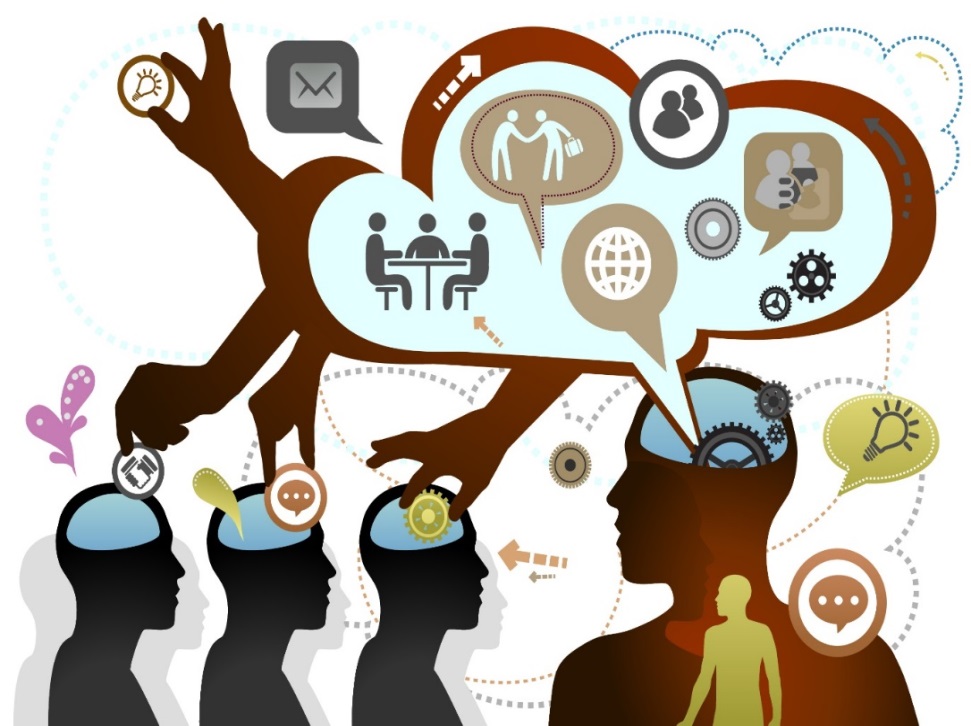 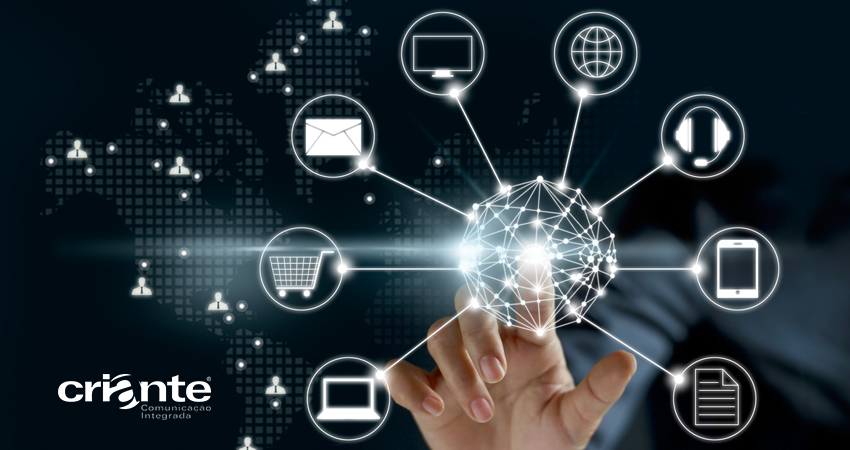 যোগাযোগের দক্ষতা
দূরদর্শিতা
আদর্শ নেতার গুনাবলি
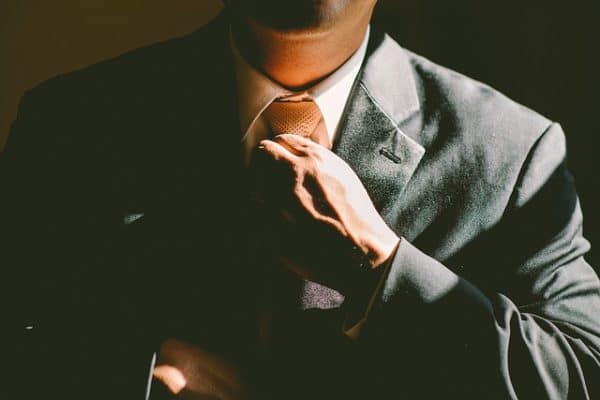 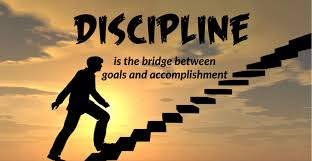 মোহনীয় ব্যক্তিত্ব
নিয়মানুবর্তিতা
আদর্শ নেতার গুনাবলি
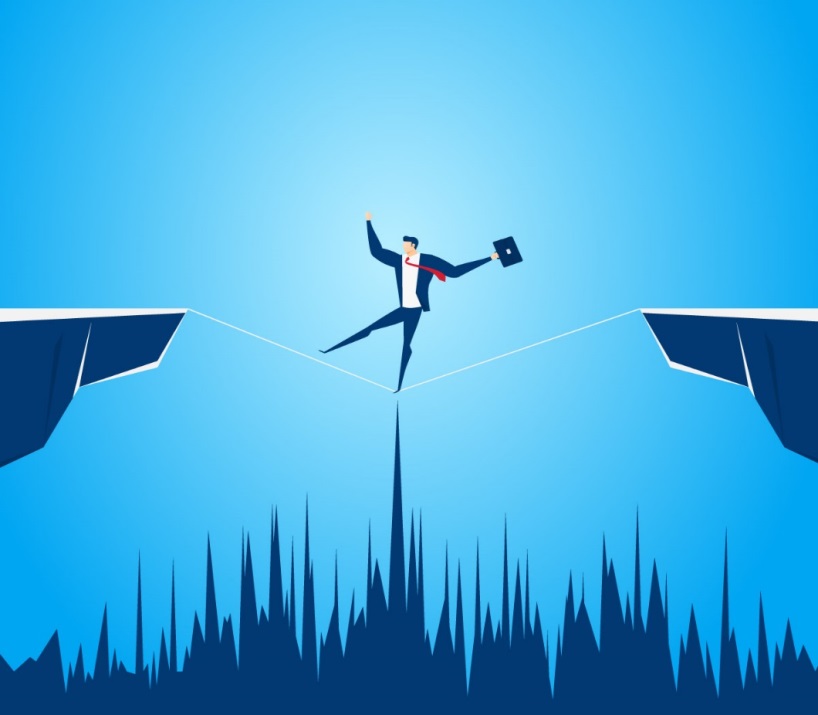 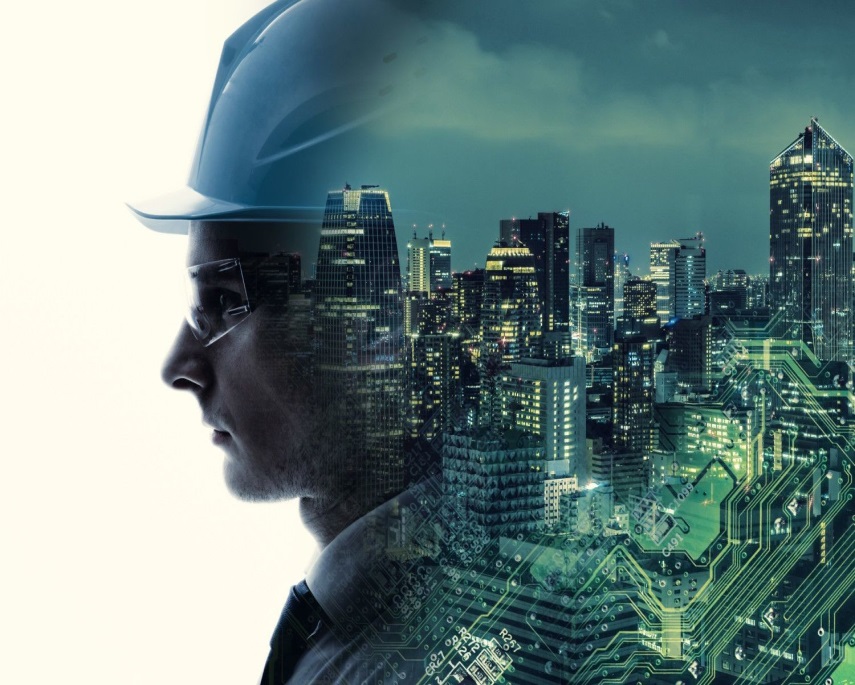 ঝুকিগ্রহণ
উদ্ভাবনী শক্তি
আদর্শ নেতার গুনাবলি
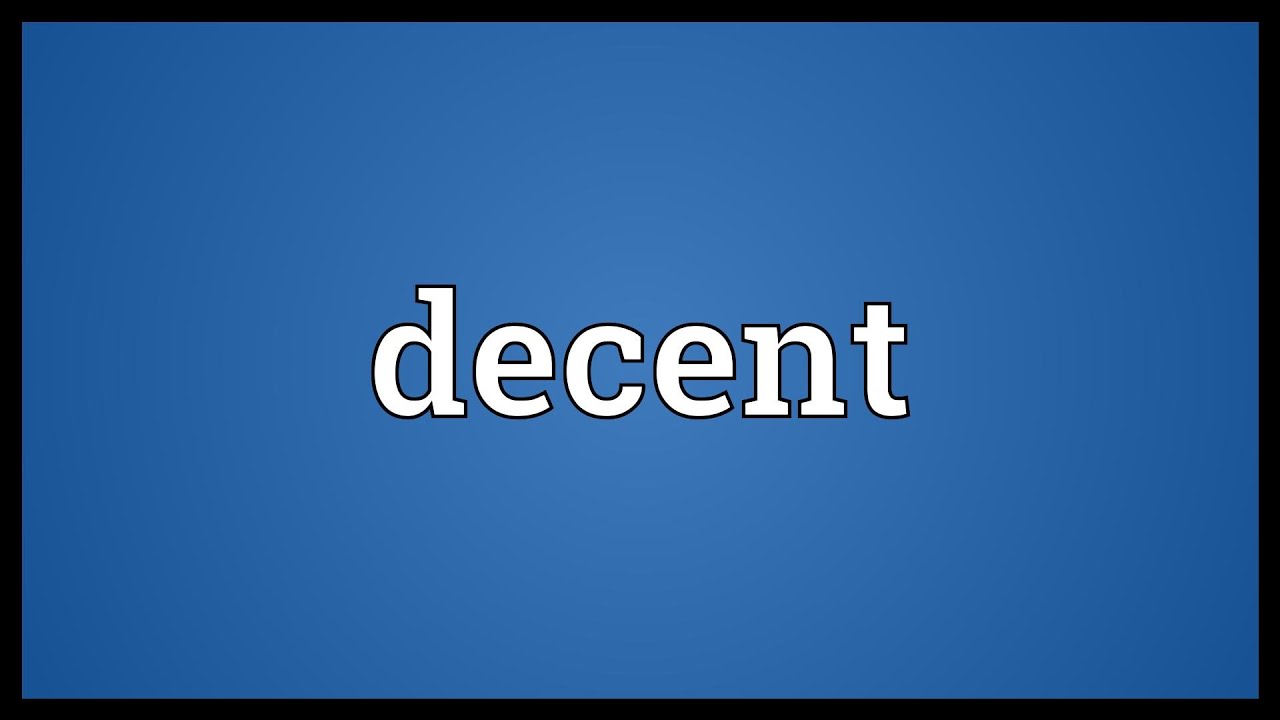 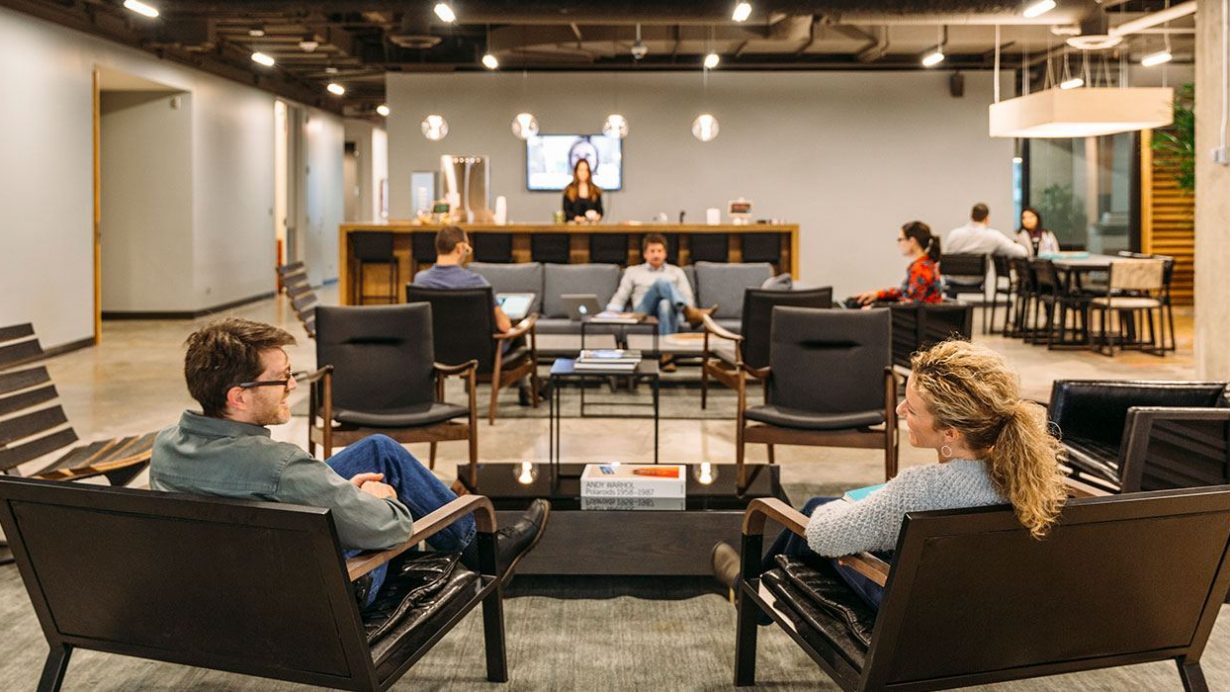 পরিশ্রমী
নম্র
মূল্যায়ন
১। Lead শব্দের অর্থ হলো---
   ক To care         খ To control
   গ To guide         ঘ To order
২। নেতা কে ? 
   ক ক্রেতা   খ ভোক্তা     গ ব্যবস্থাপক    ঘ উৎপাদক
৩। একজন নেতা জনশক্তিকে কোন দিকে পরিচালনা করে ?
   ক. দল      খ. স্বার্থ         গ. লক্ষ্য           ঘ. সংগঠন
৪। পদ মর্যাদা থেকে সৃষ্ট নেতৃত্বকে কী বলে ?
     ক. আনুষ্ঠানিক    খ. অনানুষ্ঠানিক    গ.কর্মকেন্দ্রিক    ঘ.কর্মীকেন্দ্রিক
বাড়ির কাজ
১। একজন আদর্শ নেতার কী কী গুণ থাকা দরকার ?
সকলকে ধন্যবাদ
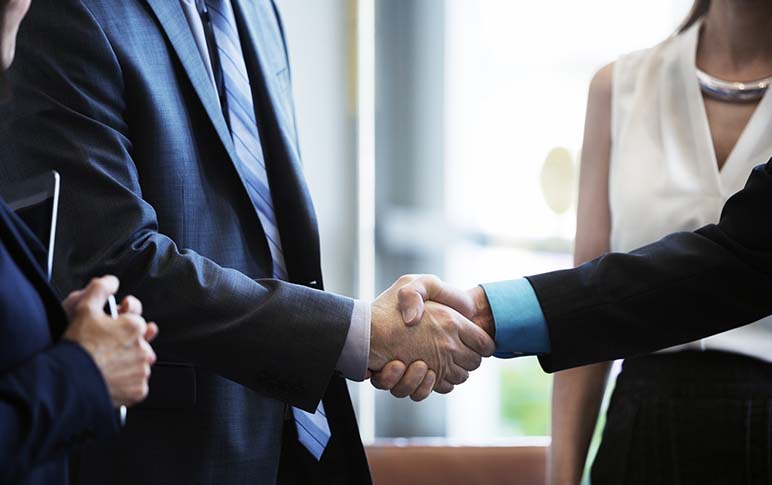